Web Technologies
PHP 5 Basic Language
Objectives
Write PHP code to perform a specific task.
Resolve problems in a PHP program.
Write PHP functions to perform specific tasks.

Chapter 2: PHP 5 Basic LanguageChapter 3: PHP 5 OO Language
PHP 5 Basic Language
HTML EMBEDDING
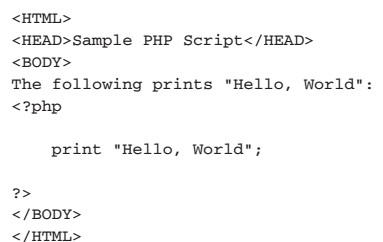 PHP 5 Basic Language
Comments
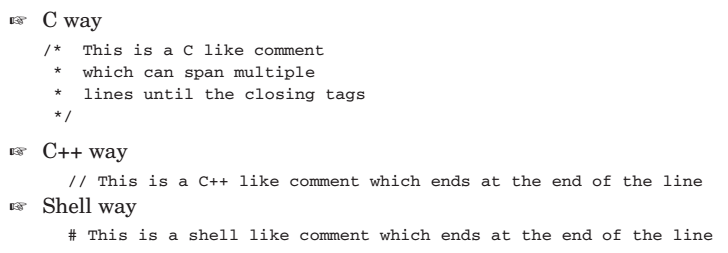 PHP 5 Basic Language
Variables
Variable names always begin with a dollar sign ($) and are case-sensitive
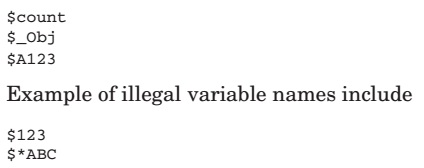 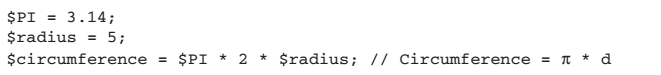 PHP 5 Basic Language
Managing Variables
Isset() — Determine if a variable is set and is not NULL
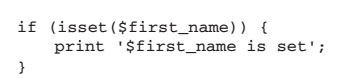 Unset() — Unset a given variable
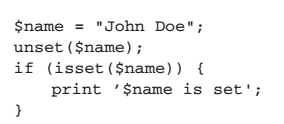 PHP 5 Basic Language
empty() — Determine whether a variable is empty
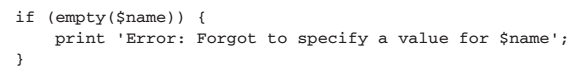 isset() - returns true only when the variable is not null.
empty() - returns true if the variable is an empty string, false, array(), NULL, “0?, 0, and an unset variable.
PHP 5 Basic Language
SuperGlobals
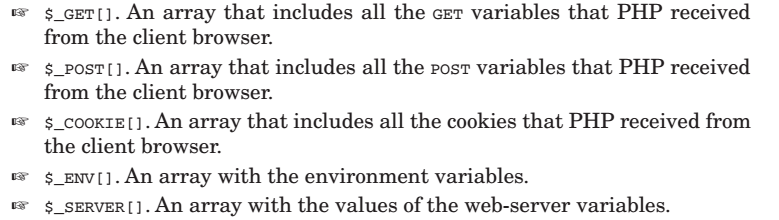 Example
<html><body><form action="welcome.php" method="post">Name: <input type="text" name="name"><br>E-mail: <input type="text" name="email"><br><input type="submit"></form></body></html>
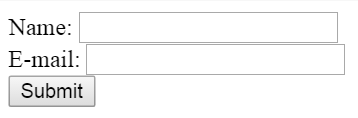 Example
<html><body>Welcome <?php echo $_POST["name"]; ?><br>Your email address is: <?php echo $_POST["email"]; ?></body></html>
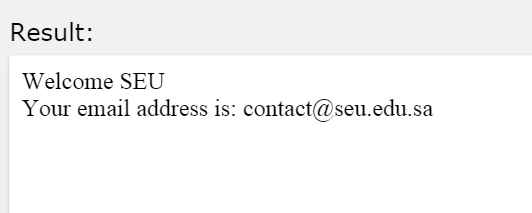 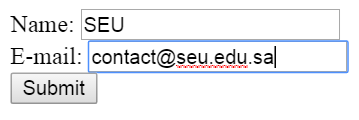 Example
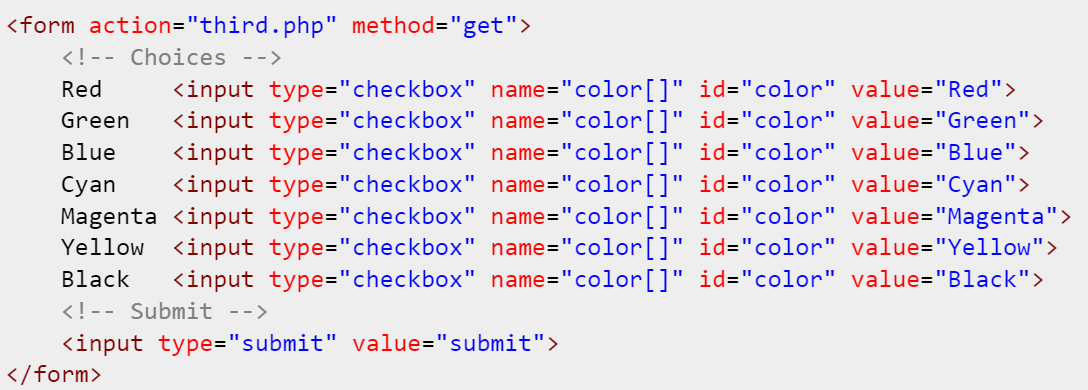 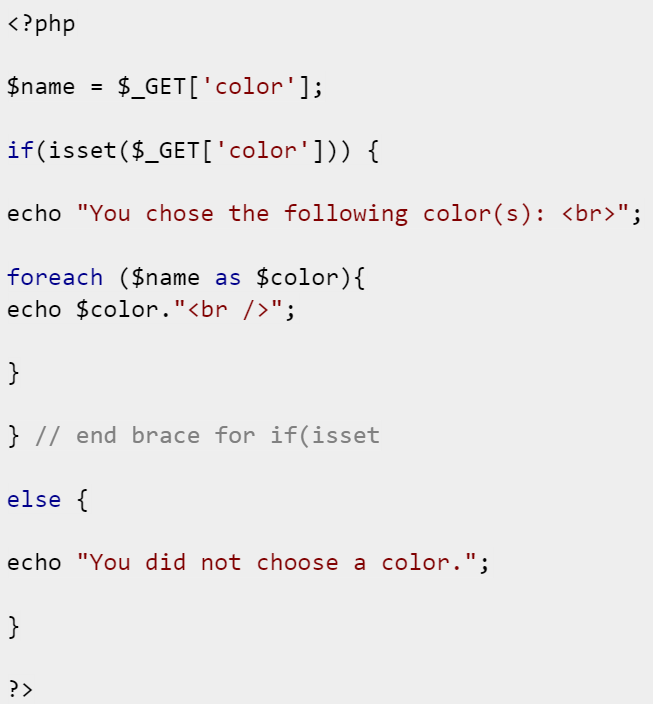 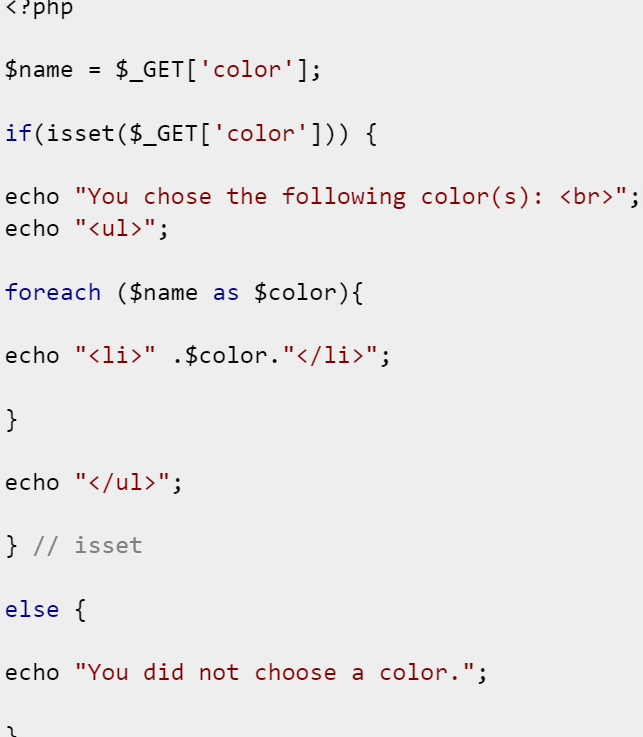 PHP 5 Basic Language
Basic Data Types
Integer
Floating Point Numbers
Strings
Booleans
Null
PHP 5 Basic Language
Arrays
The array() construct creates an array
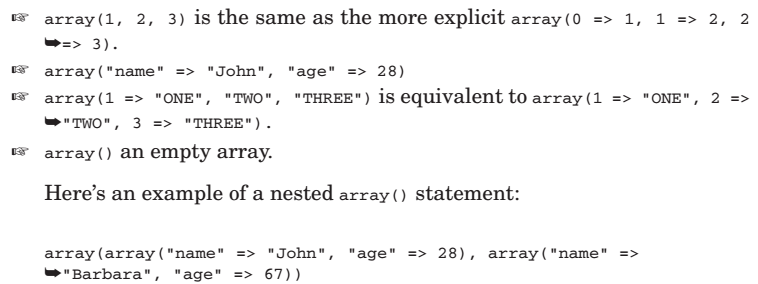 PHP 5 Basic Language
We can identify by position (a number beginning from zero) or some identify name
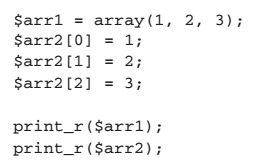 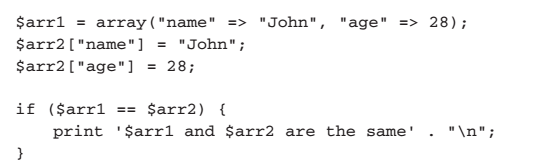 PHP 5 Basic Language
Reading array values
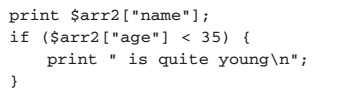 PHP 5 Basic Language
Accessing Nested Arrays
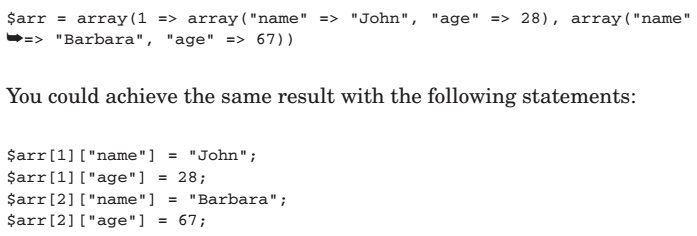 PHP 5 Basic Language
Traversing Arrays Using foreach()
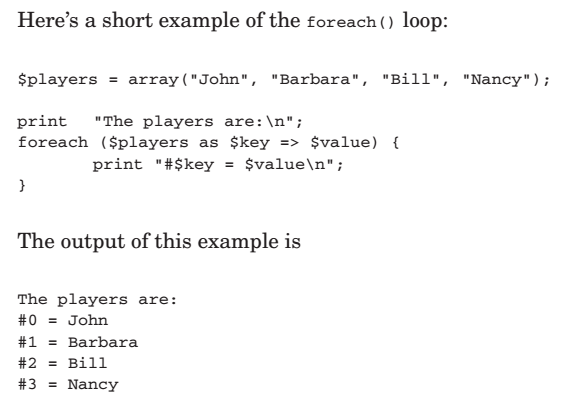 PHP 5 Basic Language
Traversing Arrays Using list() and each()
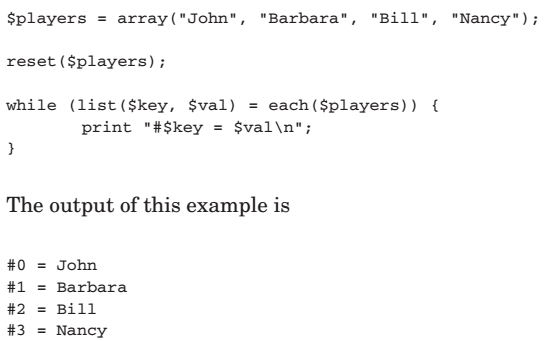 PHP 5 Basic Language
Constants
once set, the value of a constant cannot change. They are set using the define() function.
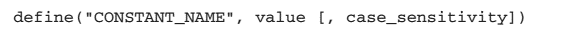 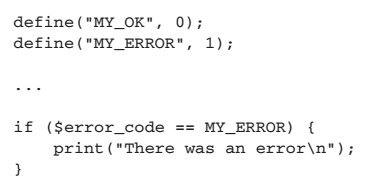 PHP 5 Basic Language
Operators
Numerical Operators
Assignment Operators
Comparison Operators
Logical Operators
Bitwise Operators
Negation Operators
Increment/Decrement Operators
The Cast Operators
The Silence Operator
PHP 5 Basic Language
CONTROL STRUCTURES
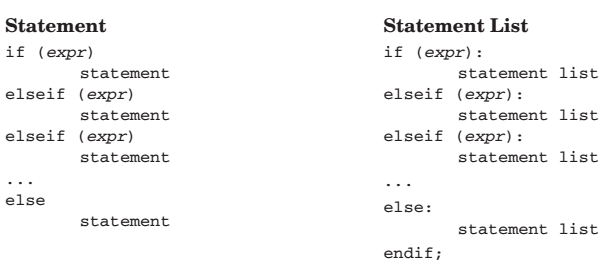 PHP 5 Basic Language
CONTROL STRUCTURES
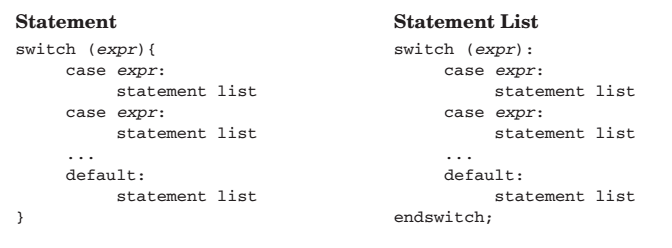 PHP 5 Basic Language
Loop Control Structures
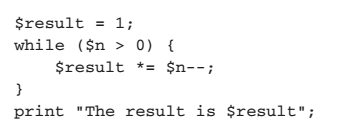 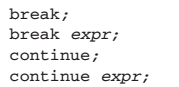 PHP 5 Basic Language
Loop Control Structures
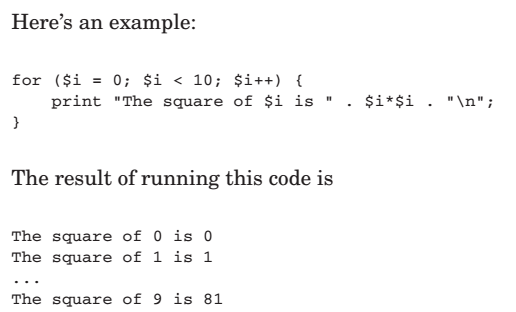 PHP 5 Basic Language
Code Inclusion Control Structures
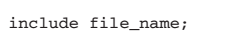 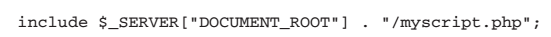 PHP 5 Basic Language
FUNCTIONS
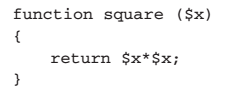 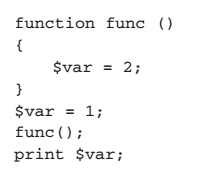 PHP 5 Basic Language
FUNCTIONS
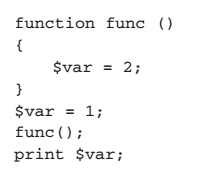 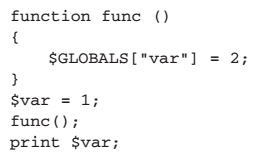 PHP 5 Basic Language
Returning Values By Reference
PHP 5 Basic Language
Declaring Function Parameters
By-Value Parameters 
By-Reference Parameters
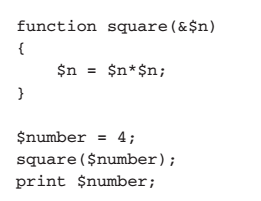 PHP 5 OO Language
Write a Class
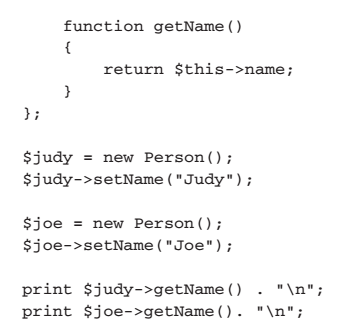 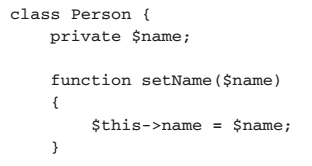 PHP 5 OO Language
final Classes
IT230 – Week 12
Thanks,